Символы  города Медный  всадник
Цель занятия:  
	- закрепить  знания  детей  о  	символах  города.
	- совершенствовать  навыки  	связной  речи,  	полно  отвечать  	на  вопросы.  Вызвать  интерес  	к  изучению  истории  и  	архитектуры  родного  	города.
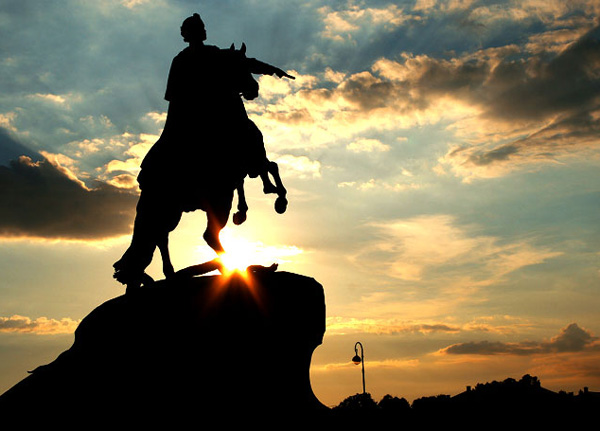 Каждый  город  неповторим.  Достаточно  посмотреть  на  изображение  какого - либо  здания  или  памятника  , чтобы  сказать,  о  каком  городе  идет  речь.  Такие  изображения  называются  символами  города
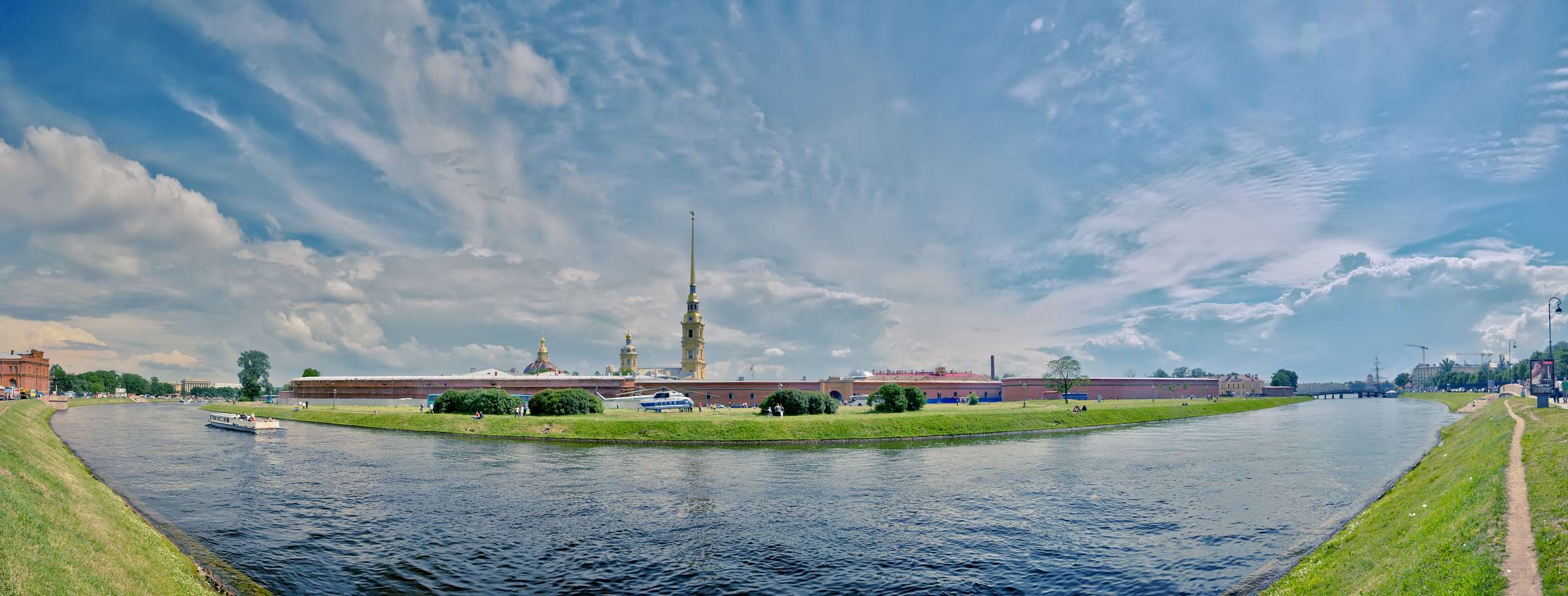 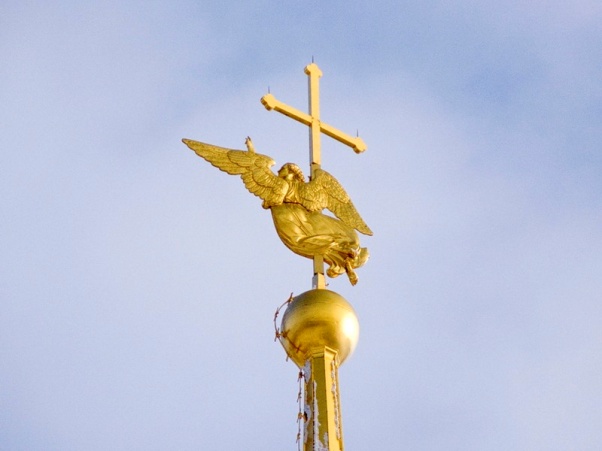 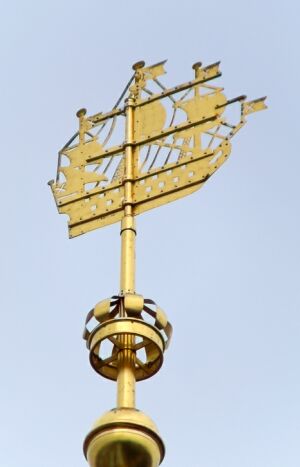 Петропавловская крепость
Ангел на шпиле
Кораблик на шпиле
Существует еще один символ города.









На огромном камне - постаменте, встав на дыбы, несется конь со всадником.
Это памятник царю Петру I – «Медный всадник»
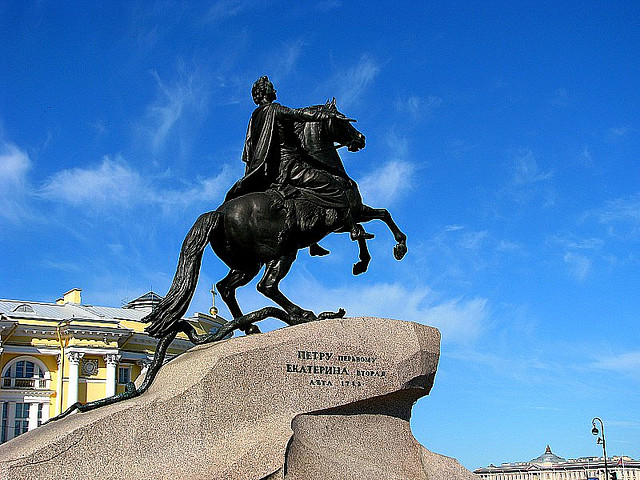 Интересную историю можно рассказать про камень - постамент. В скалу на берегу Финского залива ударила молния и расколола ее. Часть этой скалы и взяли для постамента и стали называть Гром-камень.
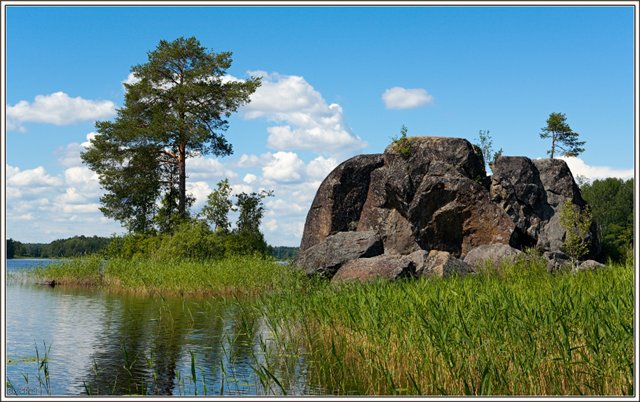 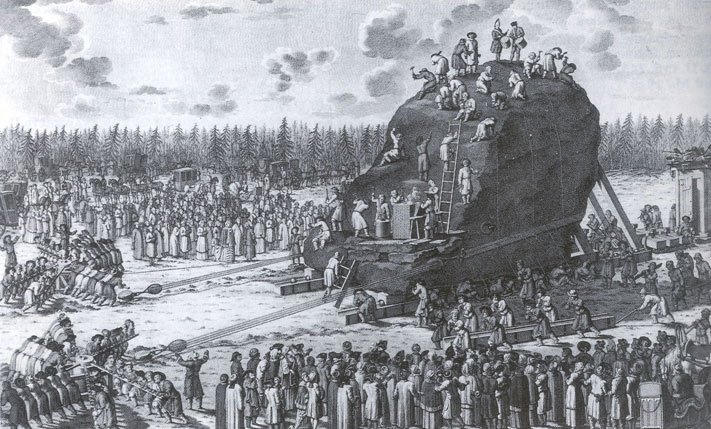 Рычагами эту глыбу водрузили на деревянную платформу на шарах. Эти шары перекатывались по желобам. Так, метр за метром, сотни человек передвигали эту глыбу. Очень тяжелая работа, затем погрузили на баржу и везли уже по реке на барже.
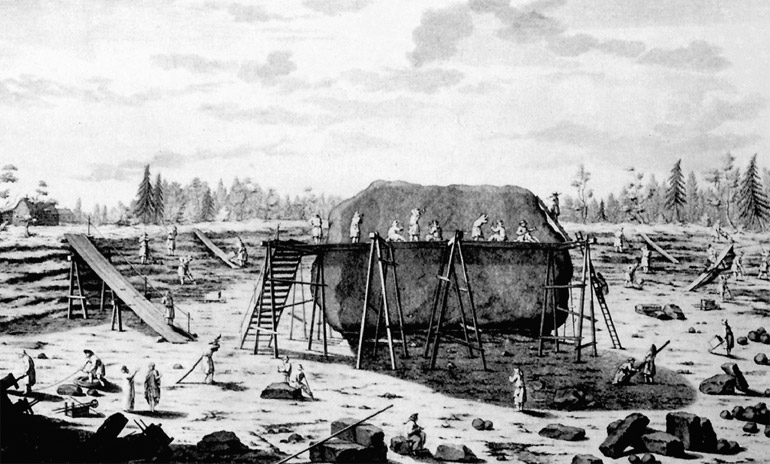 Затем камень стали обтачивать и придали ему определенную форму.
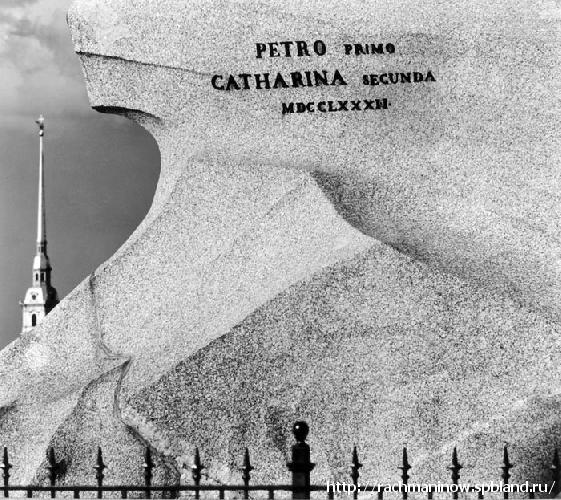 Он похож на застывшую волну.
Мощная фигура всадника, оседлавшего своего коня и вздернувшего его на дыбы. Царь-герой, царь-победитель. На голове лавровый венок победителя, героический костюм. Рукой показывает на то место, где будет возведен город.
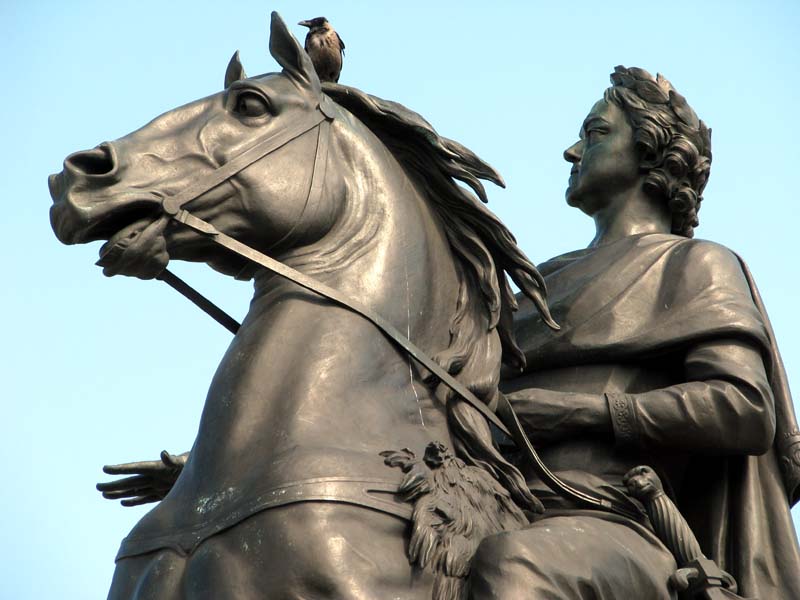 Памятник очень мощный, но у него всего три точки опоры.
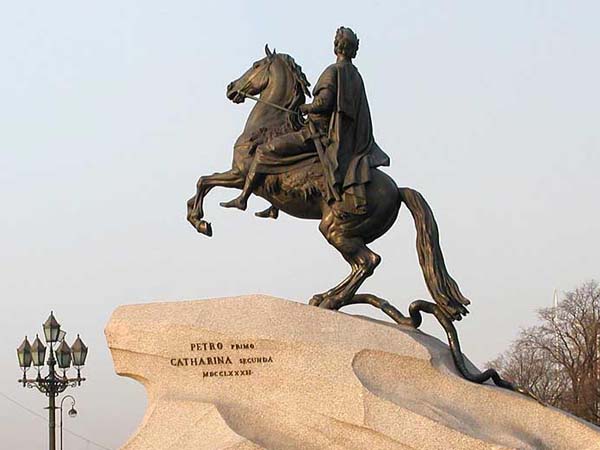 Хвост, который опирается о змею
Задние ноги коня
Змея - символ врага. Царь топчет всех своих врагов!
Позже были поставлены другие памятники Петру I.
Но ни один из них не сравнится с Медным всадником!
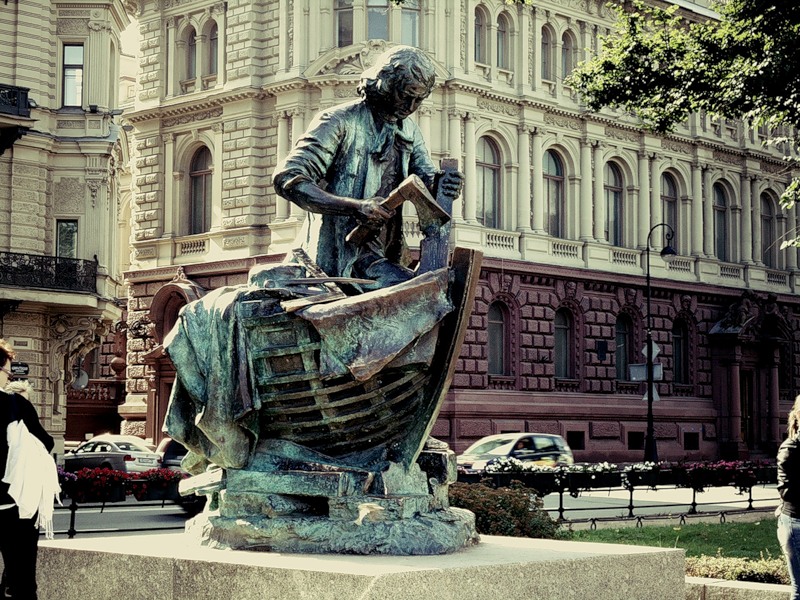 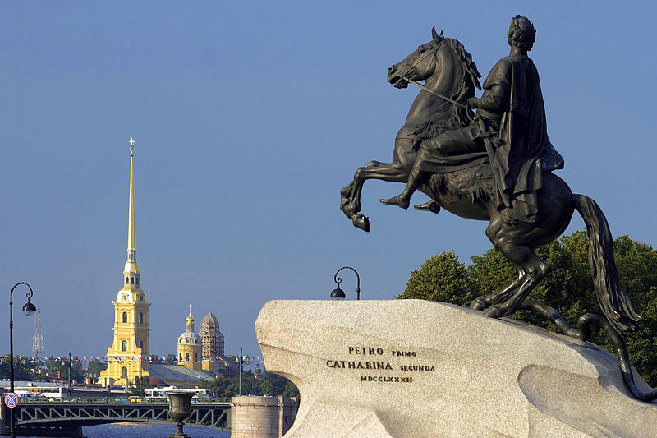 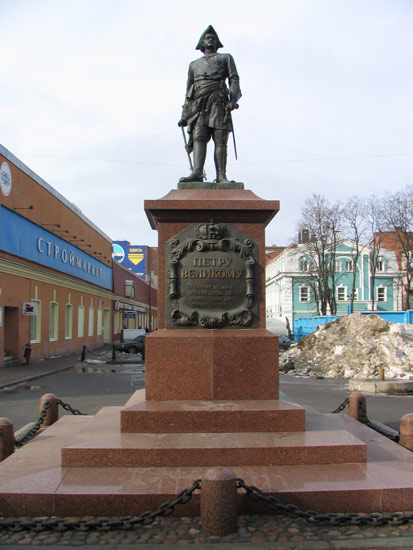 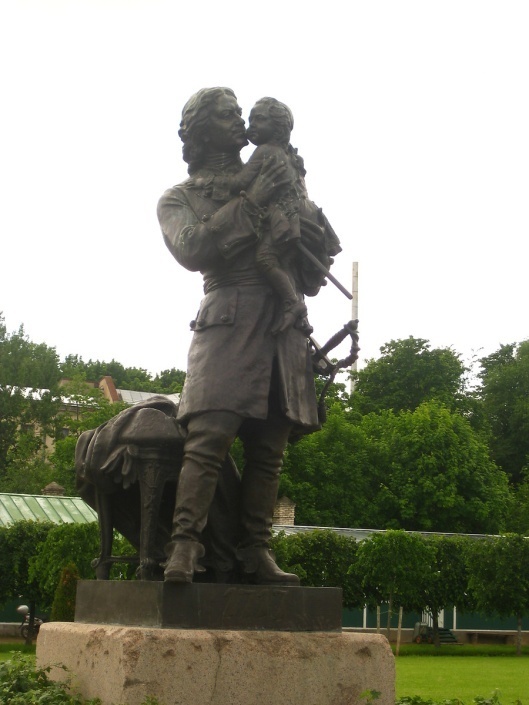 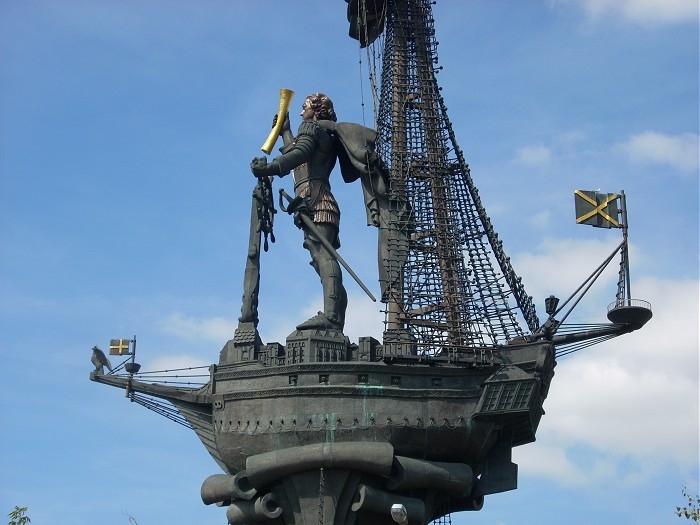 Спасибо за внимание!
Презентацию подготовила Прокофьева Т.Н.